Your Constitutional Rights
(and why YOU should care!)
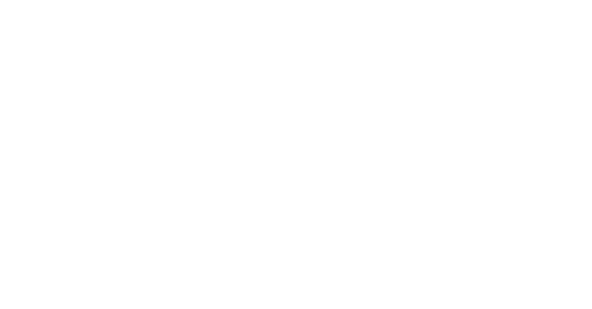 Why should you know your rights?
Knowing your rights is the first step in asserting them 
State and Federal Law
US Constitution’s Bill of Rights
Florida Constitution
US and Florida statutes
What about kids?
“It depends.”
[Speaker Notes: Fully participating in our democracy requires understanding your rights and the role the government is allowed to take in your life.

Most of these rights are rooted in the U.S. Constitution’s Bill of Rights. The Bill of Rights is the first ten amendments to the Constitution, and they protect the rights and liberties of everyone in the United States, to give everyone the freedom to live as he or she chooses, free from government control or interference. These are supplemented by state and federal laws. For example, the Florida Constitution gives you a right to a safe and uniform free public education.

So where do your rights end and other interests take over? “It depends.” Why so complicated? There are competing pressures and competing beliefs. Policymakers throughout government, from classroom teachers to school board members to legislators weigh your rights against others’ rights to learn and safety. People, like you, stand up for those rights, pushing for policy reforms or challenging policies through the courts.
Over time, a patchwork of laws and decisions develops to loosely define the rights of students in public schools. So, it depends.]
LAYOUT 1
First Amendment
Congress shall make no law respecting an establishment of religion, or prohibiting the free exercise thereof; or abridging the freedom of speech, or of the press; or the right of the people peaceably to assemble, and to petition the government for a redress of grievances.
[Speaker Notes: The first amendment gives us free speech, freedom of religion, freedom to organize and protest, and creates a free press.]
First Amendment Goes to School
You have the right to express yourself at school, within limits.
School officials can limit what you say if it includes threats, profanity, lewdness or encourages illegal activities.
School official can limit how you speak to prevent major disruptions to class or school activities.
Schools have more power to censor school-sponsored student publications than your independent work.
[Speaker Notes: You have a right to be yourself and to express your beliefs and opinions. Your school has an interest in maintaining order and building a safe, appropriate learning environment. These interests will sometimes compete with your rights.

While you must follow your school’s rules, there are limits on what your school can ban. School rules must have a logical relationship to the school’s legitimate interests. They must also respect your fundamental rights, including your rights to free speech and due process.

Right to Gather and to Protest • Generally, you have the right to gather and to express yourself through protest, so long as it does not substantially and materially disrupt school functions. • All student groups must be treated the same, regardless of what brings students together. • Any student conduct associated with protest may be punished only to the same extent it would be without the protest. • Find your school’s rules about student groups in the Student Code of Conduct. 

Right to Publish and Distribute Your Ideas • Schools have more power to censor school-sponsored student publications than students’ independent publications. • Schools can prohibit distribution of publications containing material likely to cause serious disruption of school functions, lewd or vulgar messages, and messages advocating illegal drug use. • Schools can have reasonable rules limiting when and where you can distribute publications at school. 

The Internet & Social Media • Schools can limit students’ internet activity on school-owned computers or other technology • Schools usually monitor students’ internet activity when they use school technology. • Schools cannot limit students’ internet activity when they are away from school but may punish students for activity that can cause substantial disruptions of school.]
LAYOUT 1
Fourth Amendment
The right of the people to be secure in their persons, houses, papers, and effects, against unreasonable searches and seizures, shall not be violated, and no warrants shall issue, but upon probable cause, supported by oath or affirmation, and particularly describing the place to be searched, and the persons or things to be seized.
[Speaker Notes: The fourth amendment gives us the freedom to be left alone. We have the right to refuse searches by the government, unless it has probable cause.]
Fourth Amendment Goes to School
When you are at school, your right to privacy is balanced against the school’s role as a stand-in for your parent or guardian and its interest in educating all students in a safe environment.
School officials can search you or your belongings in situations where a police officer could not.
[Speaker Notes: When you’re at school, your right to privacy is balanced against the school’s role as a stand-in for your parents or guardian and your school’s interest in educating all students in a safe environment. So, your school can search you or your belongings in situations when a police officer could not.]
Fourth Amendment Goes to School
What about school resource officers?
[Speaker Notes: Probable Cause: The U.S. Constitution’s Fourth Amendment requires there to be probable cause to search people and their property. The term is fluid and depends on context, but generally means there is a fair probability that a search will result in evidence of a crime. 

Reasonable Suspicion: Reasonable suspicion requires only that school officials reasonably suspect that the search will turn up evidence of a violation of law or school policy. This is a much lower level of suspicion than probable cause.

Q. When can school resource officers search me?
A. School resource officers are police officers stationed in schools and should follow the rules for police. However, they may not need to meet the higher standard of probable cause. Some courts have found reasonable suspicion is enough for school resource officers to search students and their belongings. Regardless, the search itself must be justified when it starts. You can tell them that you do not consent to the search. 

Q. What do I do if a school official or police officer asks to search me? 
A. Say “No.” Never agree to be searched if asked. If you give your consent, anything found can be used as evidence against you. You may not even know you have something suspicious. If you don’t agree to the search, there is a possibility that anything found will not be used against you later. So, saying, “I do not consent to this search,” preserves this opportunity, even if it ends up being unnecessary or ineffective. 

Q. When can school officials search me? 
When they have reasonable suspicion of a violation of a school rule or the law. Searches must be justified when they begin. 

Q. When can school officials search my locker? 
A. When they have reasonable suspicion there’s something prohibited by school rules or the law in your locker. Searches must be justified when they begin. School officials need less suspicion to search school property, like lockers and school computers, then to search items that belong to you, like your car.]
LAYOUT 1
Fifth Amendment
No person shall be held to answer for a capital, or otherwise infamous crime, unless on a presentment or indictment of a grand jury, except in cases arising in the land or naval forces, or in the militia, when in actual service in time of war or public danger; nor shall any person be subject for the same offense to be twice put in jeopardy of life or limb; nor shall be compelled in any criminal case to be a witness against himself, nor be deprived of life, liberty, or property, without due process of law; nor shall private property be taken for public use, without just compensation.
[Speaker Notes: The fifth amendment limits how the government can prosecute people. It sets minimum requirements for prosecution, prohibits trying someone more than once for the same crime (double jeopardy) and prohibits taking private property for public use. It also requires due process and establishes that a person can’t be forced to provide evidence against themselves.]
Fifth Amendment Goes to School
Schools must provide due process when making discipline decisions and decisions around what educational services a student can receive.

Can students be forced to talk to police at school?
No. Students have a right to remain silent when questioned by police.
Can students be punished for refusing to talk to school officials?
Yes.
[Speaker Notes: Due Process: Due process means that the school can’t take away your rights, like the right to go to school, without a fair process to determine that you actually broke a school rule. The more extreme the discipline, the more in-depth the process must be. Such procedures include: 
• Telling you exactly what you are accused of doing wrong. 
• Telling you exactly what the punishment will be. 
• Giving you a chance to tell your side of the story before punishing you.


DON’T SAY ANYTHING TO A SCHOOL RESOURCE OFFICER YOU WOULDN’T SAY TO A REGULAR POLICE OFFICER. All police officers in schools, no matter what they are called, are first, and foremost, police officers. Their conduct may be limited by a written agreement, called a memorandum of understanding, with the school district.

Can students be forced to talk to police at school?
No. You have a right to remain silent when questioned by police. To exercise it, they must say “I want to remain silent.”]
Rights for Students with Disabilities
Right to a “fair and appropriate education”
Parents have the right to participate in educational planning and IEP creation.
Schools must follow special rules when disciplining students with disabilities.
[Speaker Notes: Students with disabilities have a right to a “free and appropriate education” (FAPE). This means your school must identify students with disabilities and evaluate and meet their needs.

IEP – Individualized Education Plan

Students with disabilities must be given equal opportunity to be involved in extracurricular activities when possible. Schools have to make reasonable accommodations and changes for these students. HOWEVER, schools may deny participation to a disabled student if there’s a serious risk of injury to the student or to others, or if they can point to other non-discriminatory reasons for denying participation.

Students with Disabilities In addition to the general rights in the discipline process, students with disabilities are afforded additional protections under state and federal law. This is because the law recognizes that behavior may be a result of disability or the school’s failure to address the student’s needs. If you have an individualized educational plan (IEP) and are removed from your current education placement, as specified in your IEP, for more than 10 school days, it is considered a change in placement and the following apply.]
Immigrant Rights
Students have the right to go to public school regardless of immigration status
The school cannot report a student’s immigration status to immigration authorities
Students cannot be expelled for being undocumented
[Speaker Notes: All kids have the right to enroll in their local public school, regardless of immigration status. Once enrolled, they have the same rights as other students.

Under federal law, students’ education records may not be shared without your or your parent's consent or a court order. This includes immigration status. 

Similarly, federal law prohibits requiring students to disclose their immigration status at school and prohibits requiring teachers to report students to immigration authorities.

The U.S. Supreme Court has ruled that a school cannot expel a student based on the fact that you are undocumented.]
LGBTQ+ Rights at School
The Code of Conduct must be applied equally, regardless of sex, gender or sexual orientation.
Schools have a responsibility to protect students from bullying and harassment.
If the school allows non-academic student clubs, it must allow students to form a Gay-Straight Alliance.
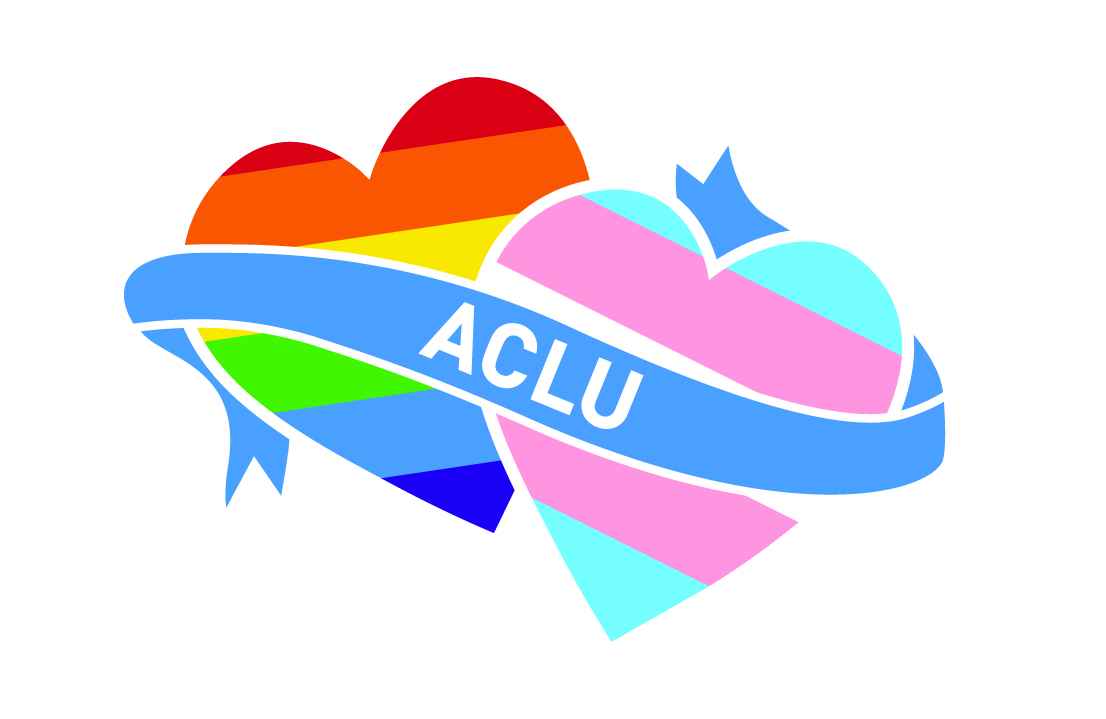 [Speaker Notes: Lesbian, Gay, Bisexual, Transgender, and Queer (LGBTQ) Students LGBTQ students have a right to be who they are and express themselves at school. 

Q. Can students start a Gay-Straight Alliance at school? 
Yes. If your school allows any nonacademic student organization, it must allow you to form a Gay-Straight Alliance. 

Q. Can the school punish students for dressing in ways that do not conform to gender stereotypes? 
A. Usually not. A school can require students to wear uniforms and can otherwise restrict what students may wear, but it cannot enforce dress codes on the basis of sex. This prohibition protects LGBTQ students as well. 

Q. Can I be punished for holding hands with my same-sex partner? 
A. Possibly. Most schools have a policy in the student code of conduct against public displays of affection. Check your student handbook to see if it has such a policy. If it does, you can be punished only for the same behavior different-sex couples would be punished for. 

Q. Does my school have to protect me from bullying based on my gender identity or sexual orientation? 
A. Yes. All schools have the responsibility to protect students from bullying and harassment. This includes teasing, social exclusion, threat, intimidation, stalking, physical violence, theft, sexual, religious, or racial harassment, public or private humiliation, and/or destruction of property. 

Q. Can the school tell my parents or teachers that I am gay or transgender? 
A. Probably not. Your sexual orientation and how you identity are confidential information. If your school reveals that to anyone without your permission, it could be violating federal law. Don’t assume they understand that: if you don’t want them revealing your private information, tell them very clearly that you want your information kept private and that they shouldn’t out you to other students, parents, or anyone else without your consent.]
Rights Surrounding Pregnancy & Sexual Health
Can pregnant girls be forced to leave school?
No.
Is parental permission required to get birth control?
Only if it requires a prescription.
Is parental permission required to get an abortion?
Probably, but you may be able to a waiver process.
[Speaker Notes: Q. I’m pregnant. Can I be forced to leave school? 
A. No. Under federal law, schools are prohibited from excluding pregnant or parenting students from schools, classes or extracurricular activities. They must give pregnant students the same accommodations that students with other temporary medical conditions are able to receive. This can include extra time to make up missed classwork, attend doctor’s appointments, and recover from childbirth.

Q. Do I need my parents’ permission to get birth control? 
A. Possibly. No one needs permission to buy or use birth control or sexually-transmitted infection (STI) prevention methods that do not require a prescription to purchase, like condoms and the morning-after pill. If you would like to use prescription birth control, you’ll need a parent’s permission unless you are 18, married, have been pregnant before, or, in some cases, if you need the birth control for health reasons.

Q. I’m pregnant and want to have an abortion. Do I need my parents’ permission? 
A. Probably. Florida passed a law in 2020 to require doctors get notarized proof of permission by a legal guardian or parent before terminating a pregnancy. This is in addition to a law requiring your parents be notified before the abortion. Florida is one of only a few states that require both parental notification and consent. The law does not apply in emergencies or if you have been emancipated, already have children or you are, or have been, married. If you want an abortion and do not feel safe telling your parents or they won’t support your choice, you do have options. You can ask a judge to waive the notification and consent requirements. This is called judicial bypass. You have to go to the courthouse and apply in person. If you ask for a court-appointed attorney, you will be given one to help you through the process. This won’t cost you anything. Visit https://floridareprofreedom.org/judicialbypass/ to learn more. You can also call or text Jane’s Due Process hotline (866-999-5263) for support. 

Q. I’m pregnant and would like to have a child. Do I need my parents’ permission? 
A. No. You have a right to carry your pregnancy to term, and you have a right to custody of your child unless a court finds you unfit.]
LAYOUT 1
Protect your rights!
Report abuse to school staff your school handbook identifies as responsible for receiving reports and complaints.
Keep a list of discriminatory incidents at your school
Report behaviors to superintendent or school board
Keep written records of everything you submit and receive
File a complaint with the US Department of Education’s Office of Civil Rights
Contact Civil Rights Groups
[Speaker Notes: Civil Rights Groups are groups like ACLU of Florida, Disability Rights of Florida, Equality Florida, Florida Immigrant Coalition, and NAACP of Florida, for help.]
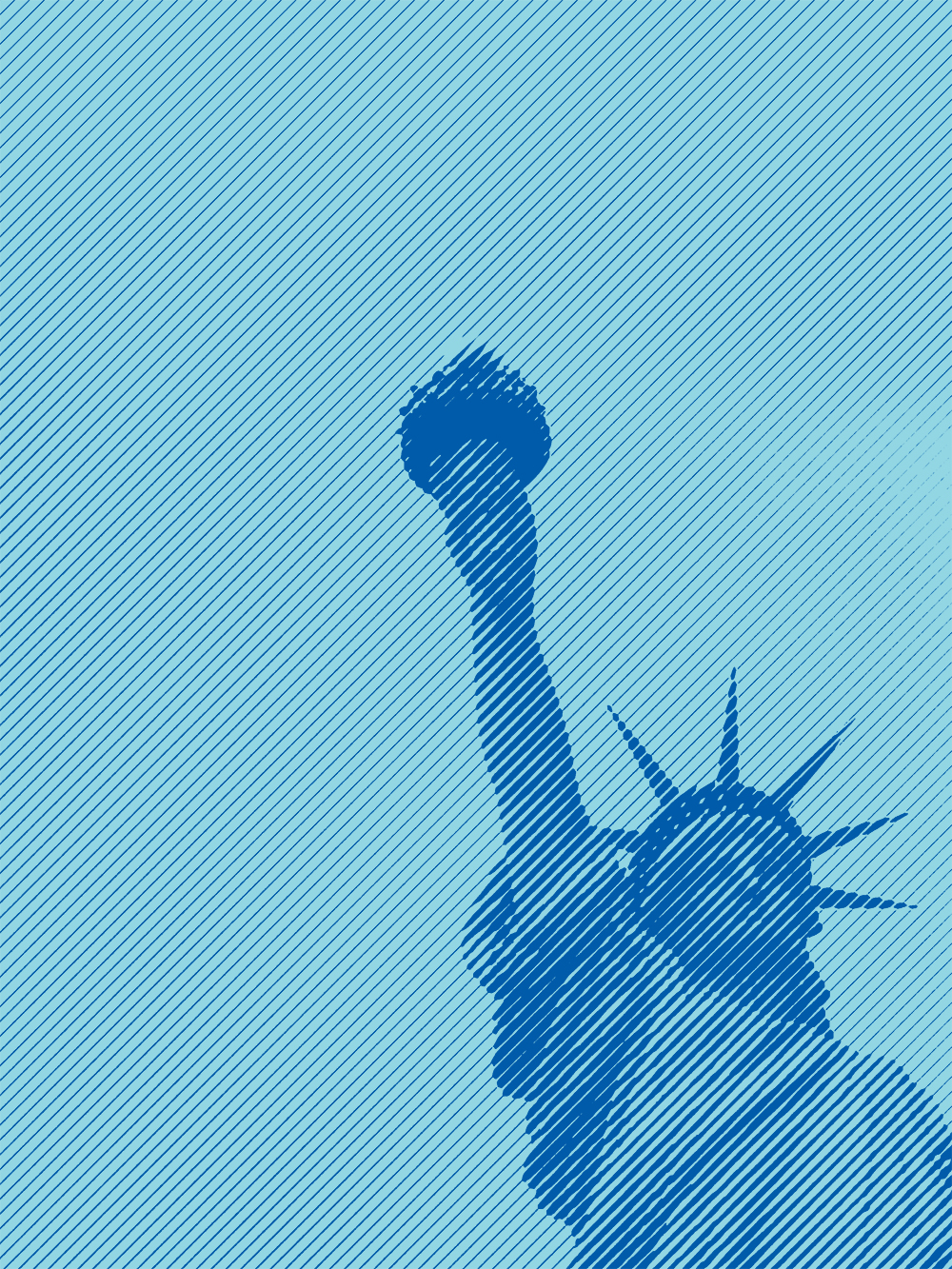 For more information:

www.aclufl.org
Photo Copyright Flickr-Via Tsuji
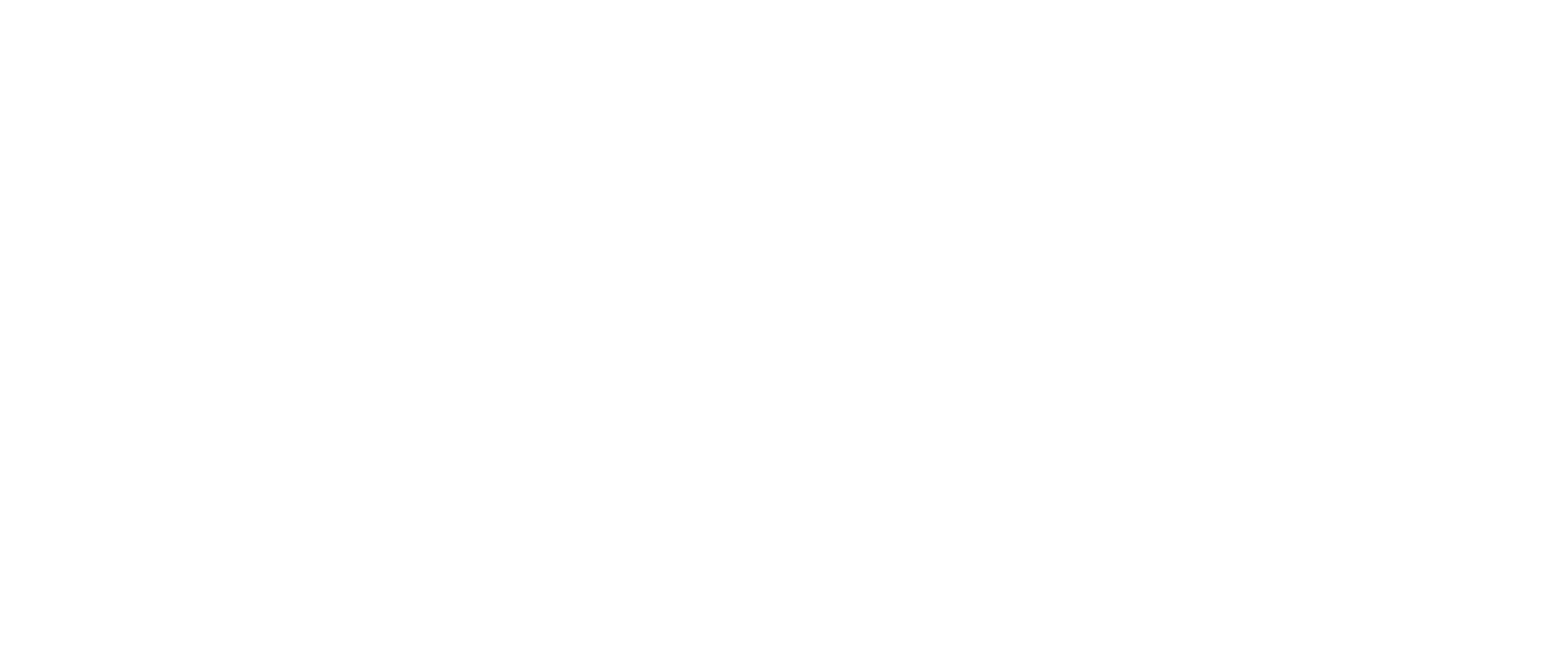 WE THE PEOPLE